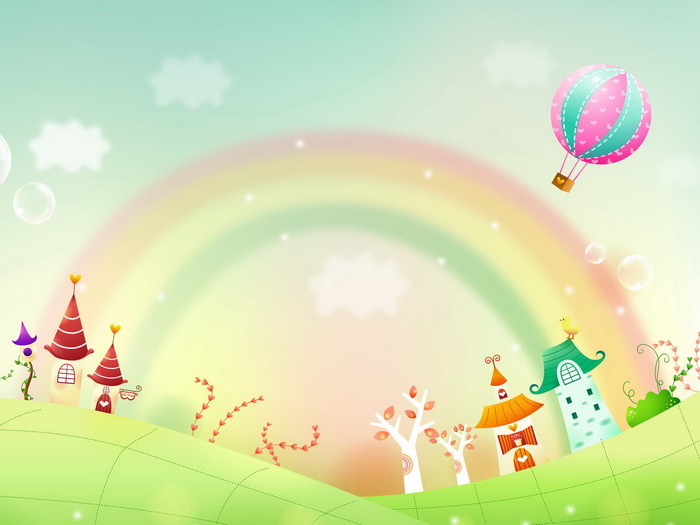 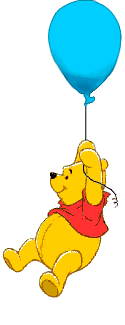 MÔN: TỰ NHIÊN XÃ HỘI

LỚP 1A3

GIÁO VIÊN : HUỲNH THỊ BÍCH SEN
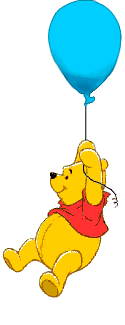 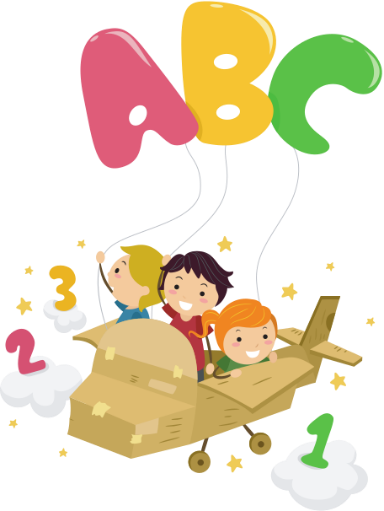 KHỞI ĐỘNG
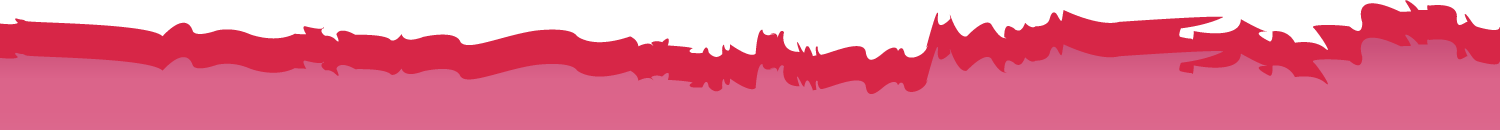 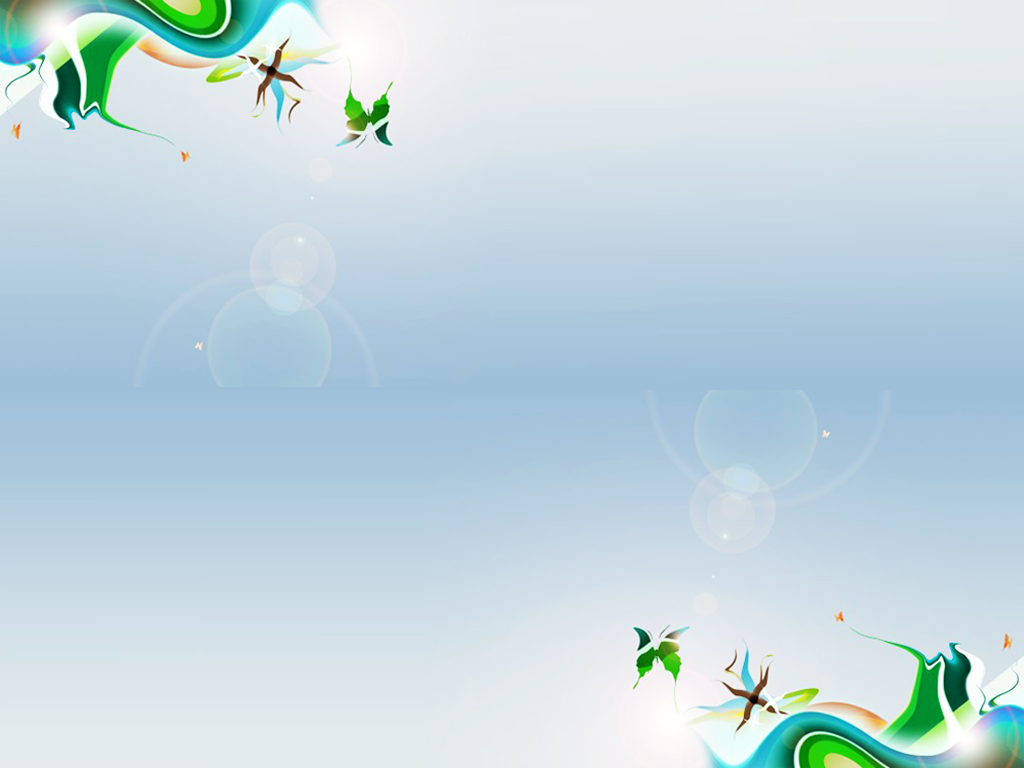 TỰ NHIÊN VÀ XÃ HỘI            Chủ đề 3: Cộng đồng địa phương    Bài 13: AN TOÀN TRÊN ĐƯỜNG
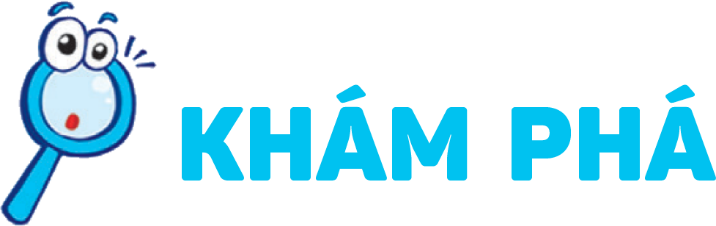 Nêu các tình huống nguy hiểm có thể xảy ra trong các hình.
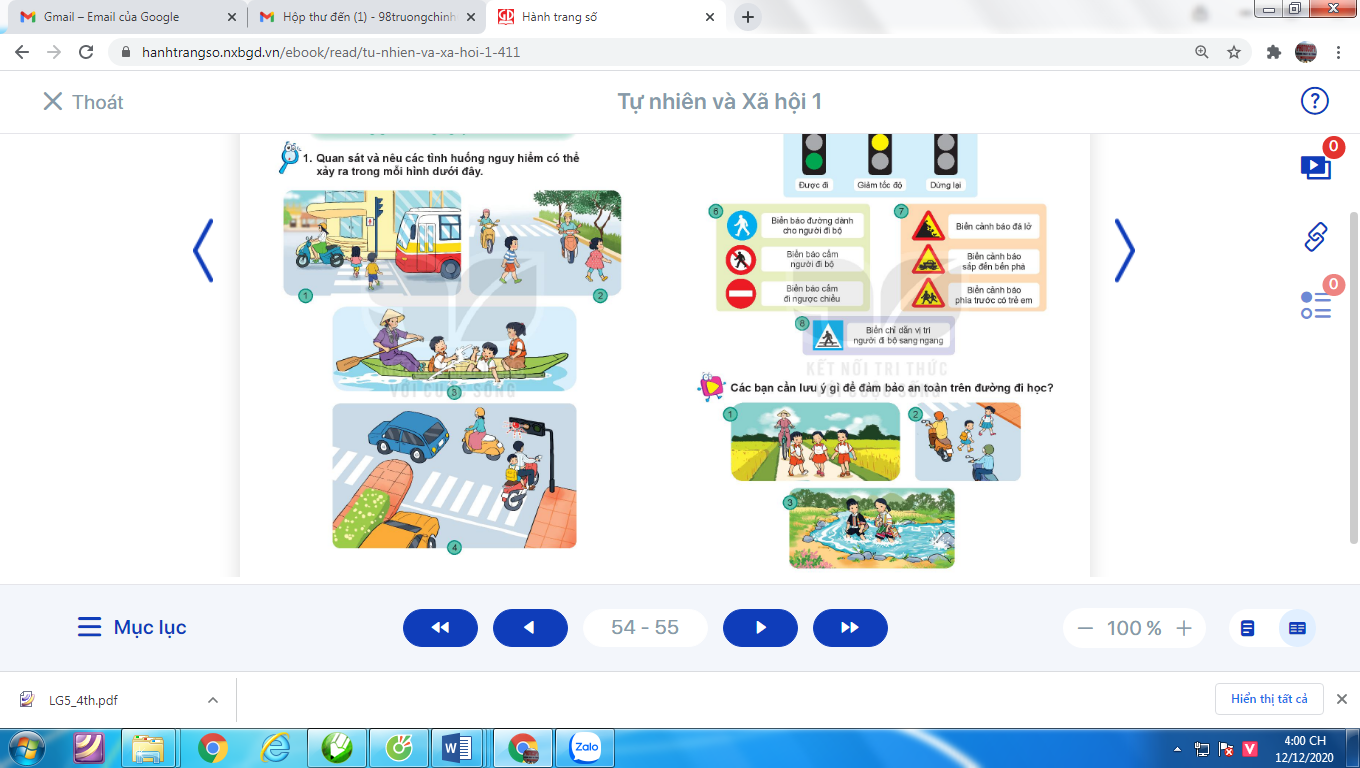 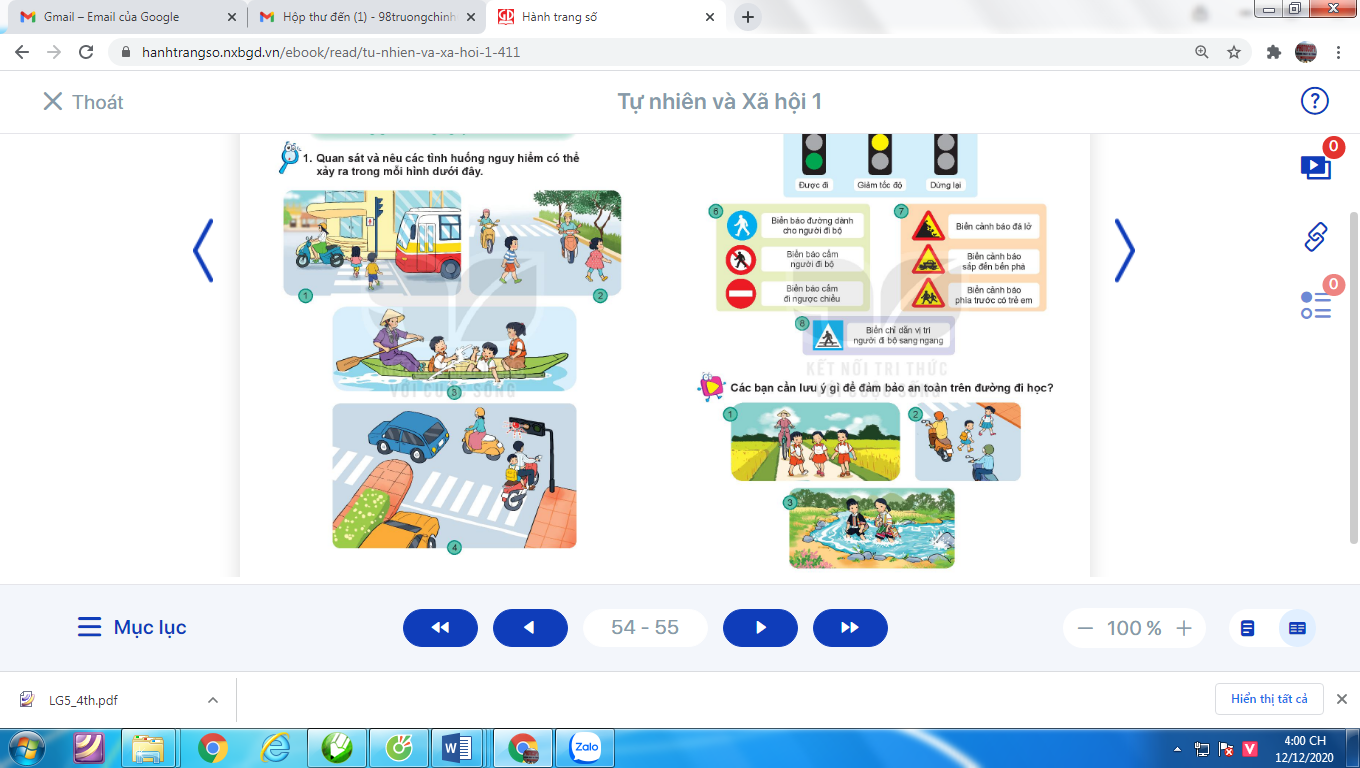 Được đi
Giảm tốc độ
Dừng lại
Biển báo đường dành cho người đi bộ
Biển báo cấm
người đi bộ
Biển báo cấm
đi ngược chiều
Biển cảnh báo đá lở
Biển cảnh báo
sắp đến bến phà
Biển cảnh báo
phía trước có trẻ em
Biển chỉ dẫn vị trí
người đi bộ sang ngang
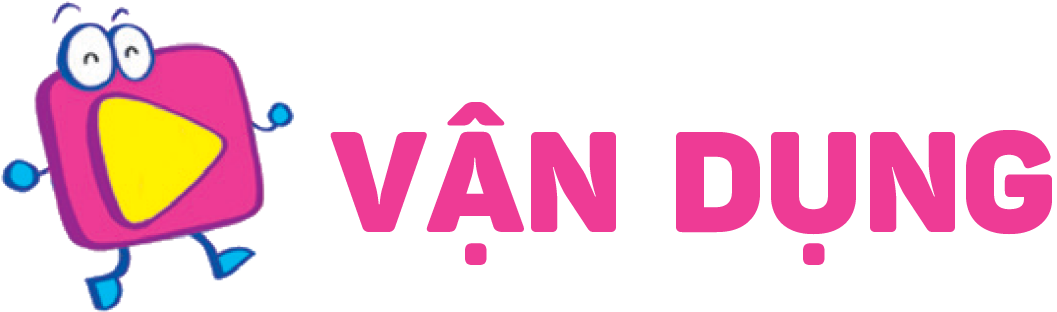 Bạn cần lưu ý điều gì để đảm bảo an toàn?
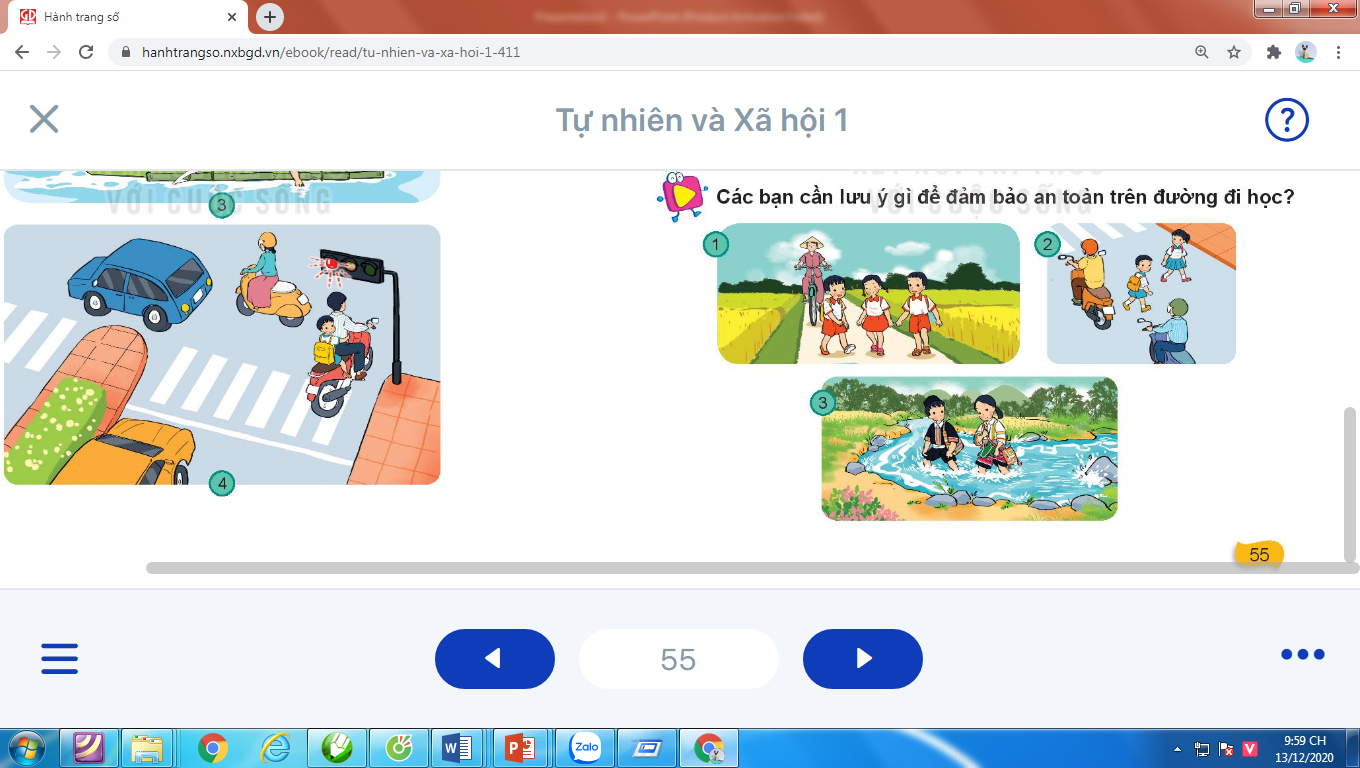 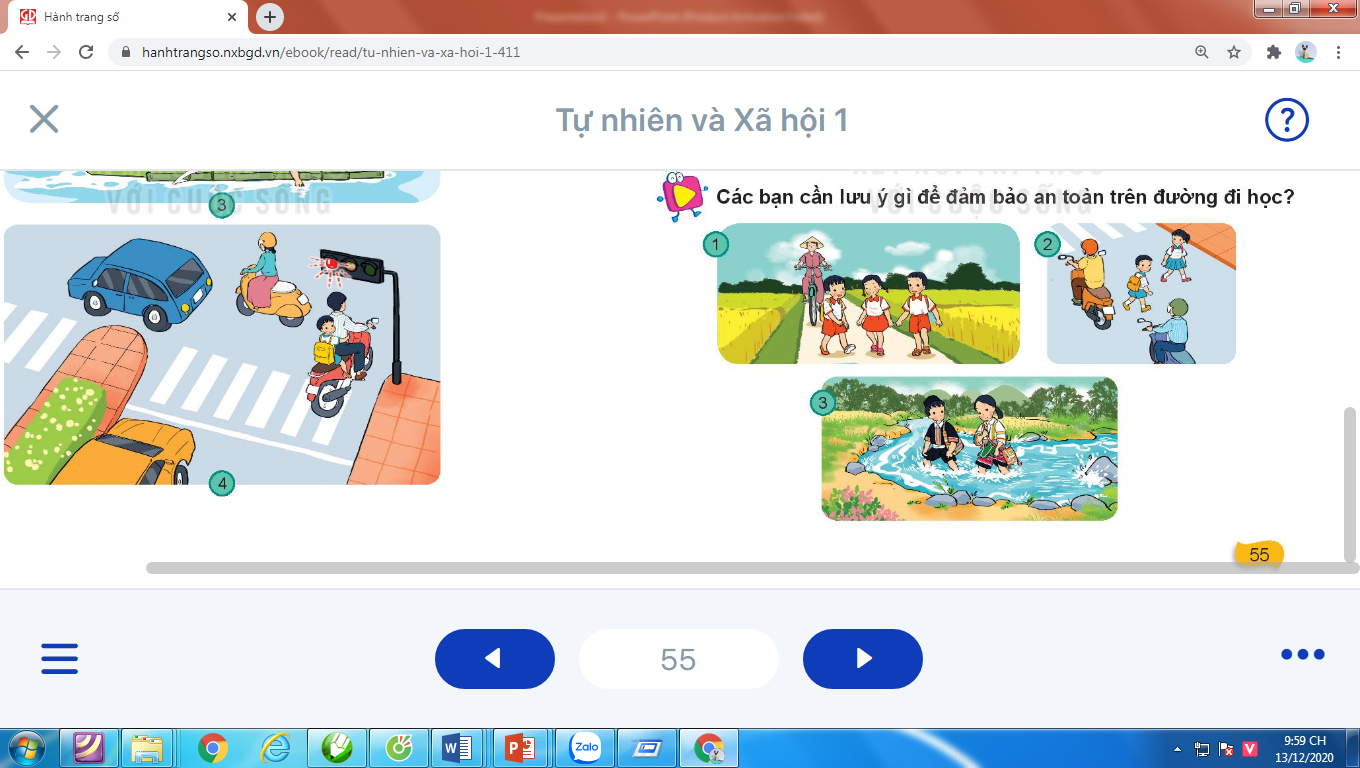 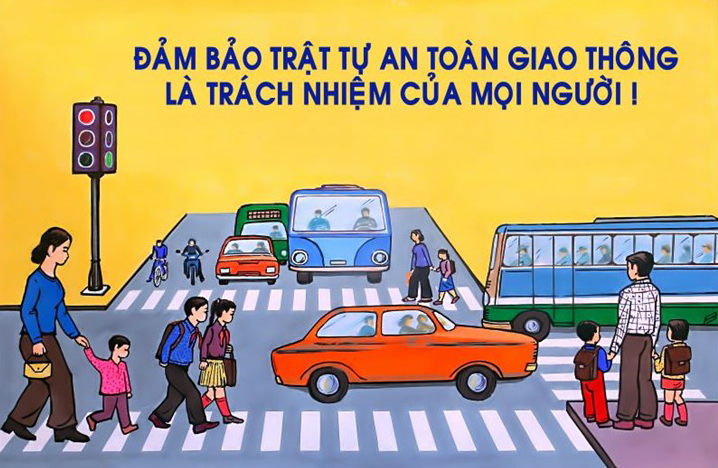 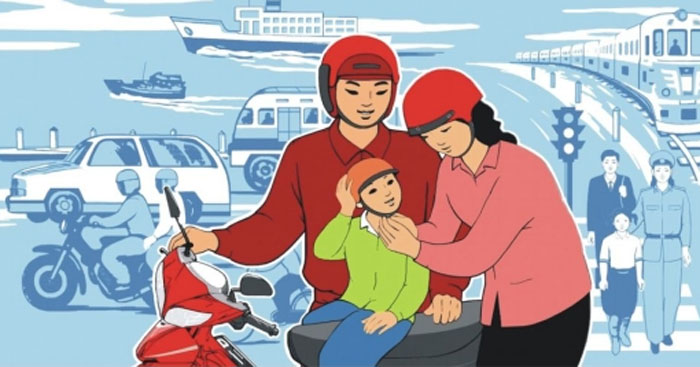 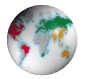 Chúc các em thật nhiều niềm vui.
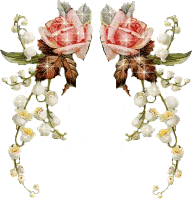 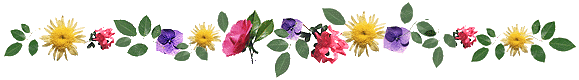